소재 수치 해석
Hw#9
					20090623 박시진
Problem
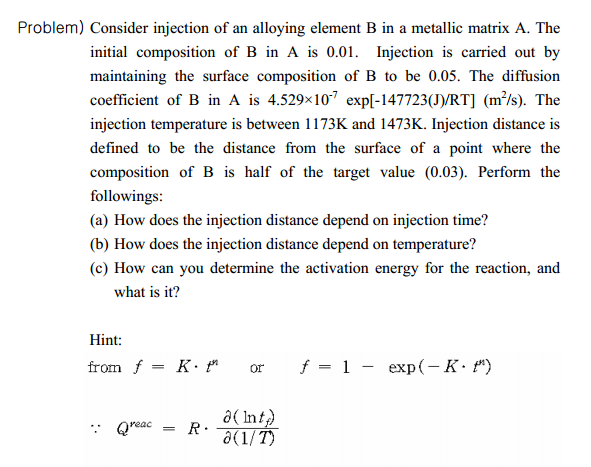 0.01
0.05
T, t  How?
0.01
0.05
IDEA
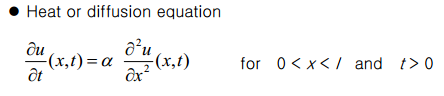 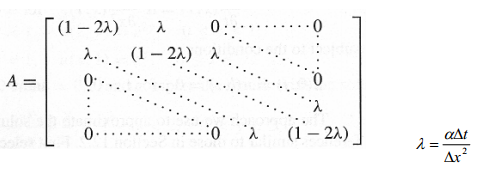 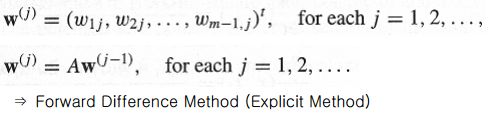 Code
2. 매트릭스 생성
1. 조건 입력
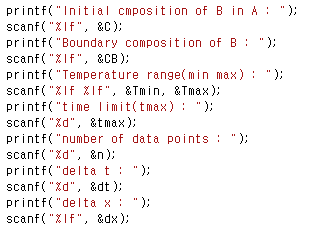 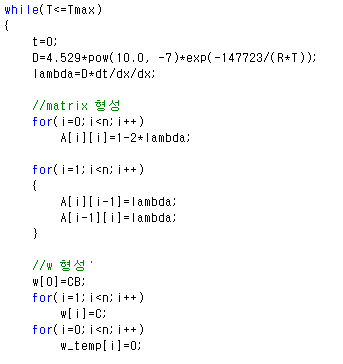 3. Next time 예측
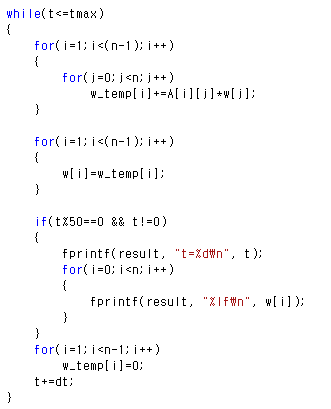 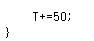 Result
Result
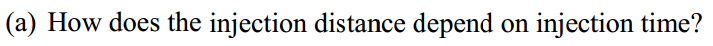 Result
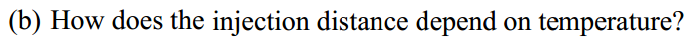 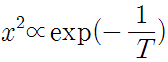 Result
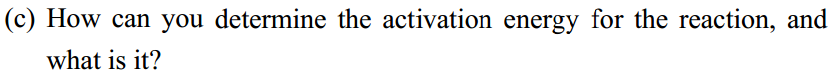 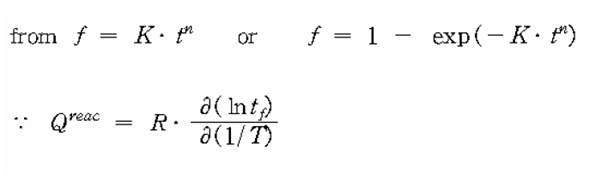 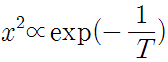 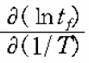 (-1)*앞에서 구한 기울기*1000*2 =
Qreac=R*17836.6=148302J
0.392% error
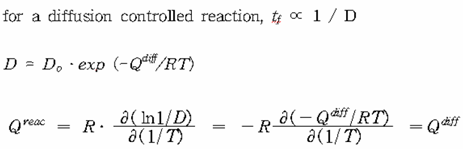 Conclusion
1. Lambda값이 0.5를 초과할 시에는 쓰레기 값이 나오는 것을 한 번 더 확인!

2. Lambda를 조절하는 dx와 dt를 변화시켜가며 diffusion 현상을 numerical method를 통해 구할 수 있었다!

3. Injection distance와 온도∙diffusion 시간의 관계, Activation Energy  numerical method를 이용해 확인할 수 있었다!

4. Final 과제가 걱정된다 !
Thank you